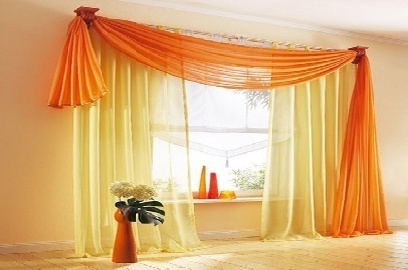 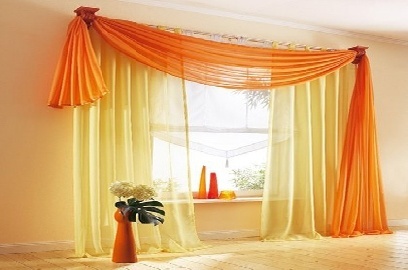 আজকের ক্লাসে 
*সবাইকে স্বাগতম*
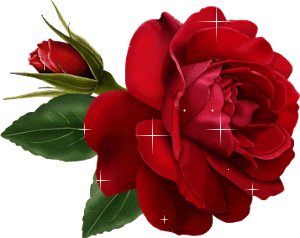 শিক্ষক পরিচিতি
পাঠ পরিচিতি
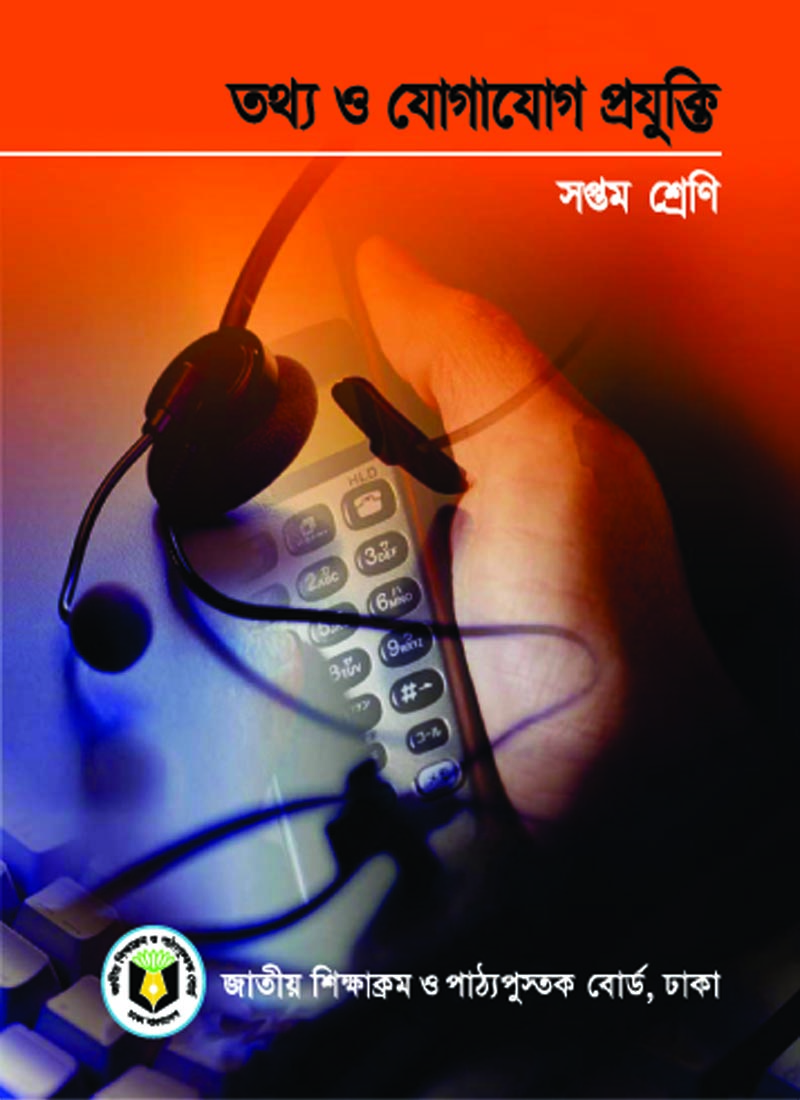 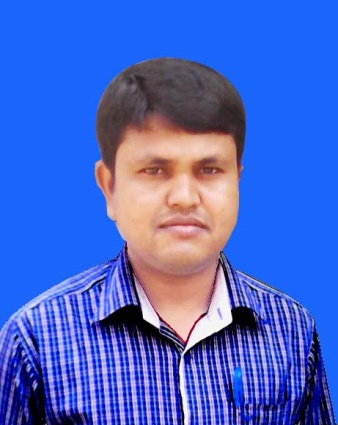 মোঃ মানিক মিয়া 
সহকারি শিক্ষক আইসিটি
মানিককোনা উচ্চ বিদ্যালয় ও কলেজ, ফেঞ্চুগঞ্জ, সিলেট।
E-mail: manikmiah1810@gmail.com
Mobile : 01753942214
শ্রেণি      : ৭ম
বিষয়	    : তথ্য ও যোগাযোগ প্রযুক্তি 
অধ্যায়	    : দ্বিতীয়
পাঠ        : ১5
সময়      : 50 মিনিট
তারিখ    :
[Speaker Notes: এই স্লাইডটি হাইড করে রাখা যেতে পারে।]
চিত্রটি মনোযোগ দিয়ে লক্ষ কর
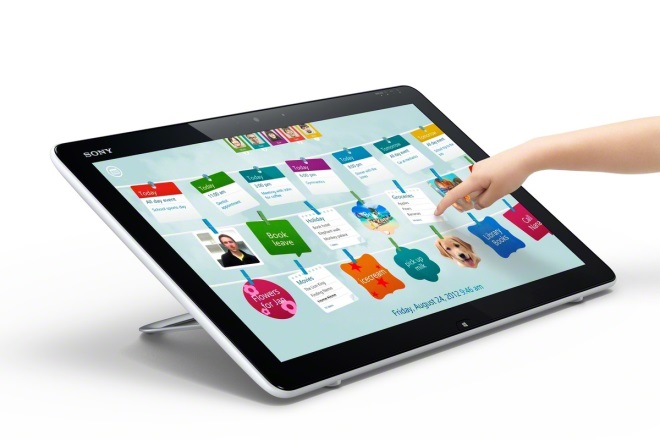 টাচস্ক্রিন দিয়ে কী কী কাজ করা যায়?
এই স্ক্রিনটি কোন ধরনের?
টাচস্ক্রিন
একই সাথে ইনপুট ও আউটপুট ডিভাইসের কাজ করে।
[Speaker Notes: প্রশ্ন-উত্তরের মাধ্যমে পাঠ শিরোনাম শিক্ষার্থীদের দ্বারা ঘোষণা করা যেতে পারে।]
আজকের পাঠের বিষয়
ইনপুট ও আউটপুট ডিভাইস
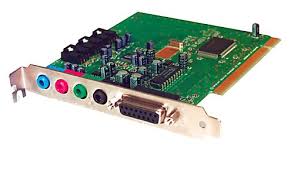 [Speaker Notes: পাঠের শিরোনাম বোর্ডে লেখে দিবেন।]
শিখনফল
এই পাঠ শেষে শিক্ষার্থীরা…
১। ইনপুট-আউটপুট ডিভাইস চিহ্নিত করতে পারবে;
২। সাউন্ড কার্ড ও গ্রাফিক্স কার্ড-এর কাজ ব্যাখ্যা করতে পারবে।
[Speaker Notes: উপস্থাপনের সময় এই স্লাইডটি হাইড করে রাখতে পারেন।]
নিচের ছবিগুলোর মধ্যে ইনপুট ও আউটপুট ডিভাইসের কাজ করে কোনটি?
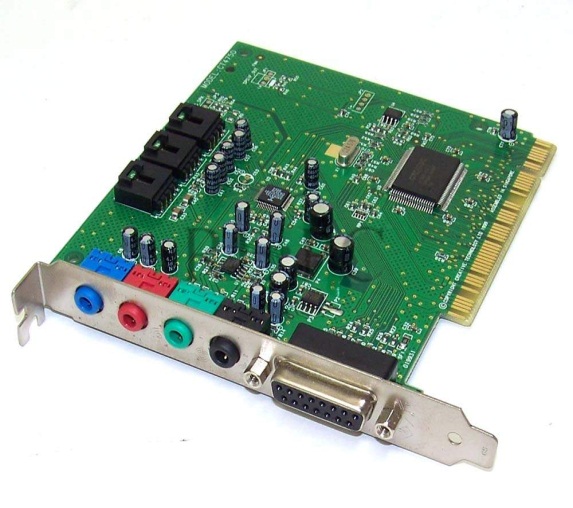 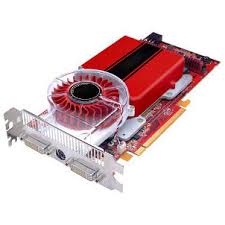 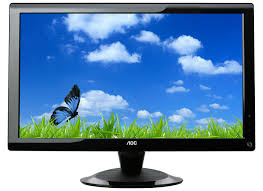 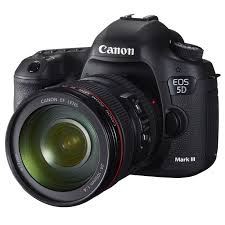 সাউন্ড কার্ড
গ্রাফিক্স কার্ড
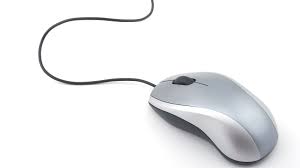 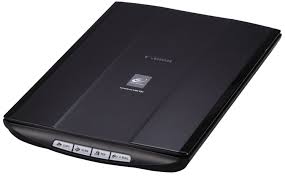 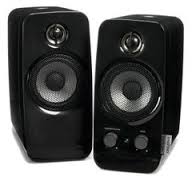 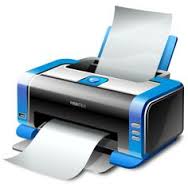 [Speaker Notes: সাউন্ড কার্ড একই সাথে ইনপুট ও আউটপুট ডিভাইস হিসেবে কাজ করে। এটি সাধারণত সফটওয়্যার দ্বারা নিয়ন্ত্রিত হয়। সাউন্ড কার্ডের মতো গ্রাফিক্স কার্ডেও ইনপুট ও আউটপুট কানেক্টর থাকে।]
সাউন্ড কার্ড
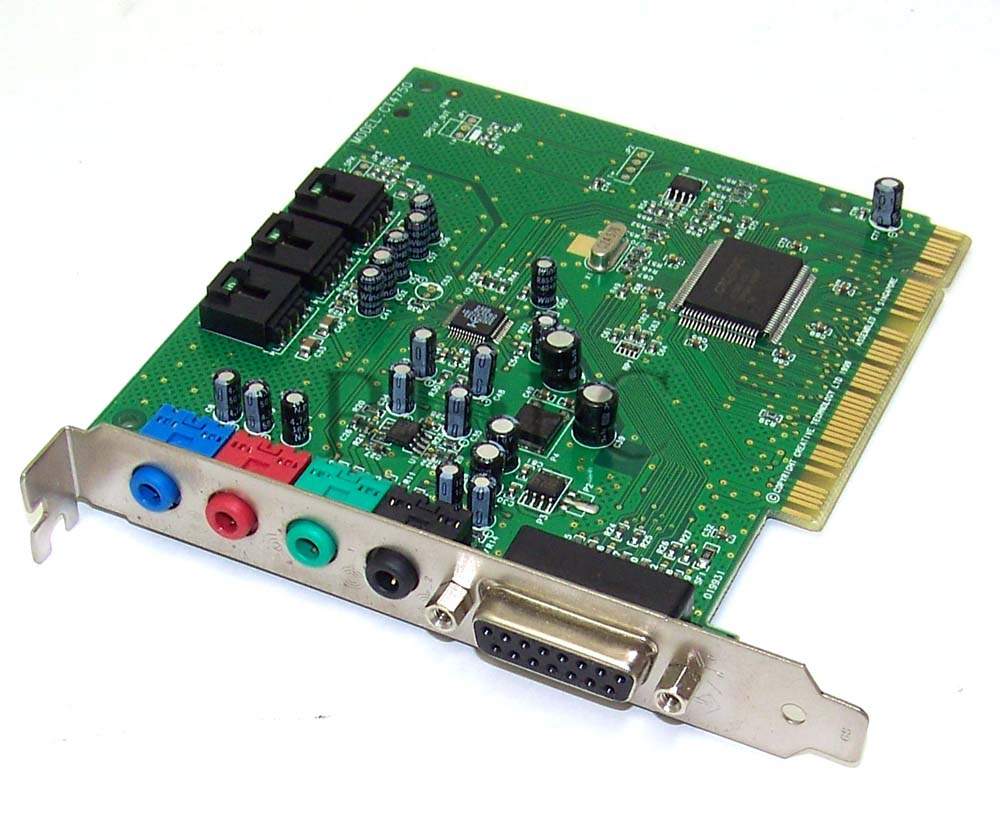 [Speaker Notes: যে কার্ডের মাধ্যমে আমরা কম্পিউটারে কোন শব্দকে ইনপুট হিসেবে দিতে পারি এবং আউটপুট হিসেবে শব্দ শুনতে পারি তাকে সাউন্ড কার্ড বলে।]
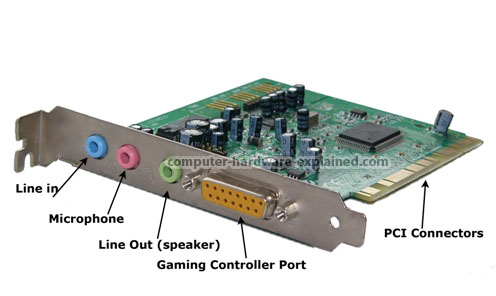 সব সাউন্ড কার্ডে ইনপুট ও আউটপুট দেওয়ার কানেক্টর থাকে।
[Speaker Notes: সব সাউন্ড কার্ডে ইনপুট  আউটপুট দেওয়ার কানেক্টর থাকে কি?]
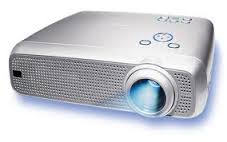 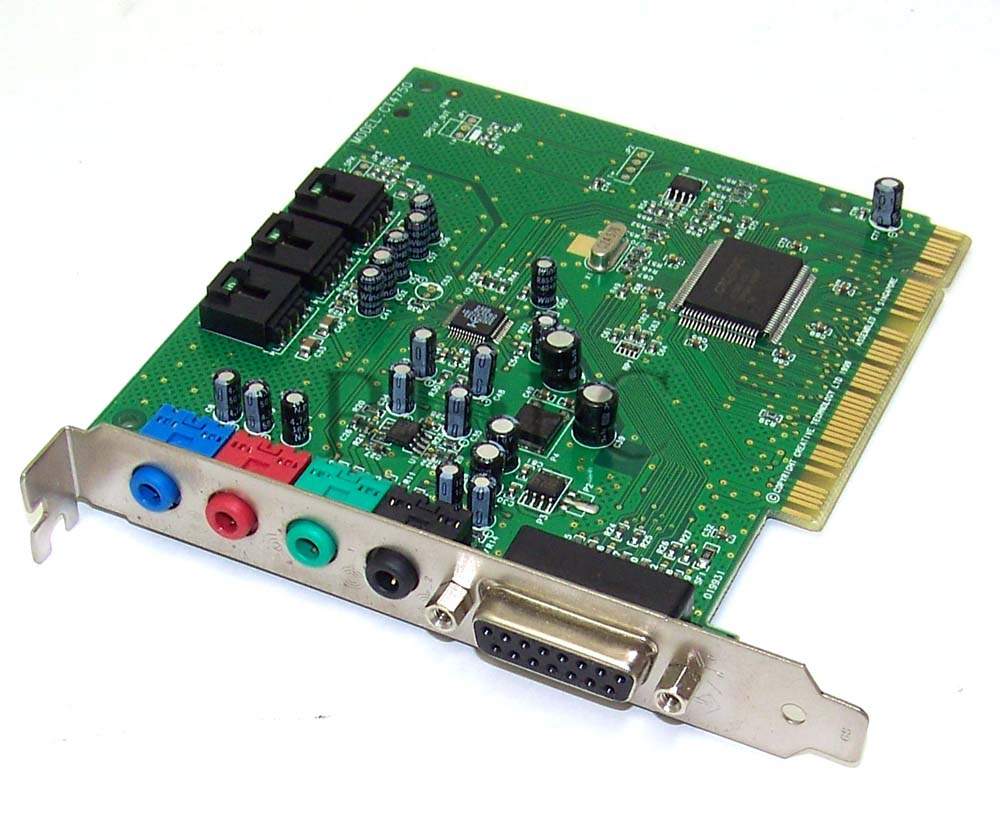 সাউন্ড কার্ডের মাধ্যমে মাল্টিমিডিয়া পূর্ণতা পায়।
[Speaker Notes: এই দুটো ছবির নাম কী?]
সাউন্ড কার্ডের কাজ
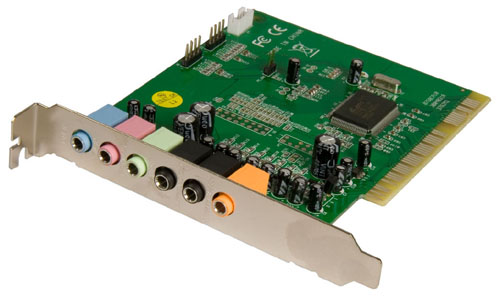 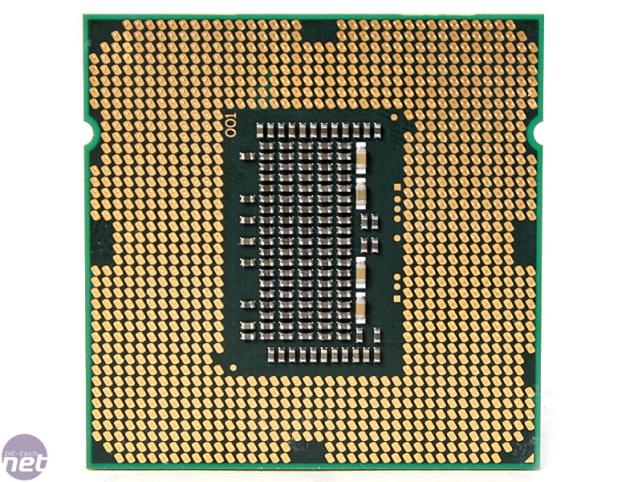 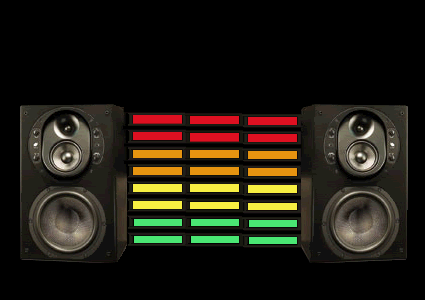 [Speaker Notes: বাইরে থেকে মাইক্রোফোন বা অন্যকোন ইনপুট দেওয়ার যন্ত্র ইনপুট দিলে সাউন্ড কার্ড তা প্রসেসরে পাঠায় এবং প্রসেসর সেই ইনপুটকে প্রক্রিয়া করে আবার সাউন্ড কার্ডে পাঠায়, সেখান থেকে আউটপুট অংশের মাধ্যমে হেডফোন বা স্পিকারে আমরা শব্দ শুনতে পাই।]
সাউন্ড কার্ড
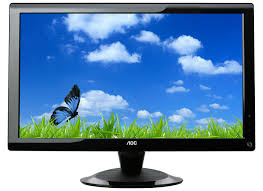 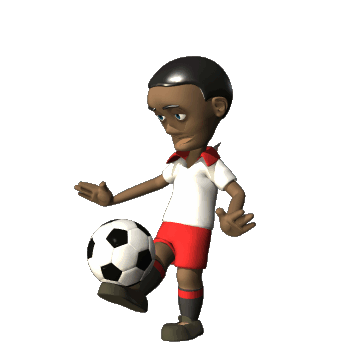 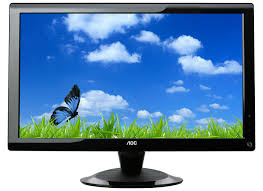 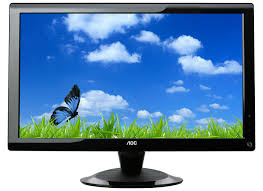 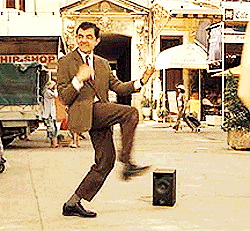 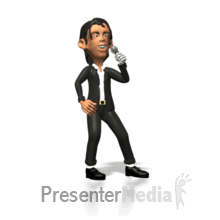 গান, চলচ্চিত্র, গেমস আমরা শব্দসহ উপভোগ করি সাউন্ডকার্ডের মাধ্যমে।
[Speaker Notes: গান, নাচ খেলা এগুলোর কোন কার্ডের মাধ্যমে হয় তোমরা কী বলতে পারবে?]
একক কাজ
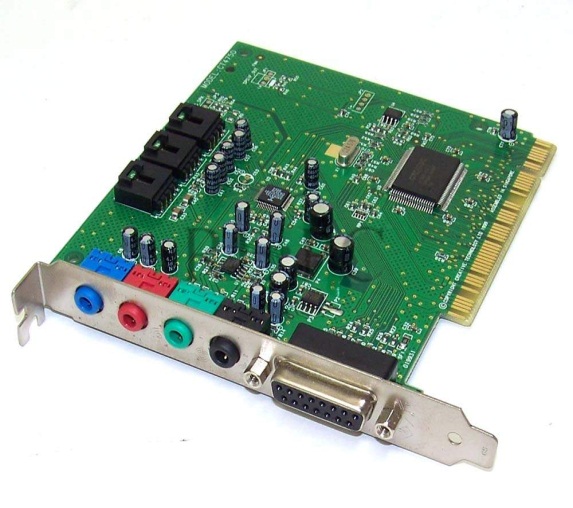 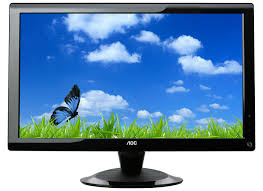 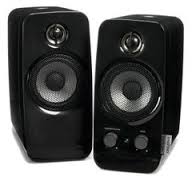 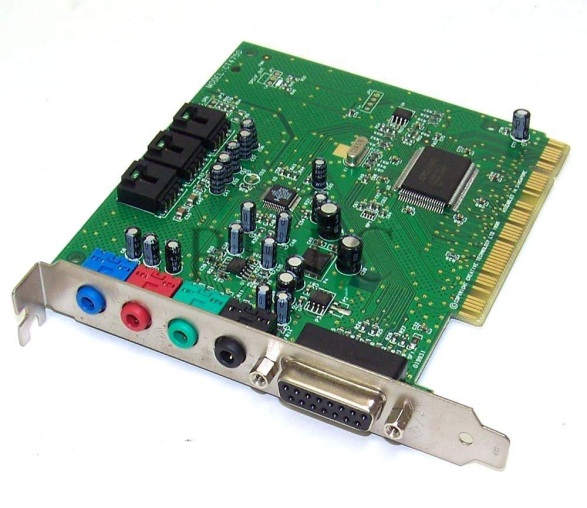 উপরের চিত্র থেকে ইনপুট ও আউটপুট উভয়ের কাজ করে 
এমন ডিভাইস চিহ্নিত কর।
[Speaker Notes: সাউন্ড কার্ড একই সাথে ইনপুট ও আউটপুট ডিভাইস হিসেবে কাজ করে। এটি সাধারণত সফটওয়্যার দ্বারা নিয়ন্ত্রিত হয়।]
গ্রাফিক্স কার্ড
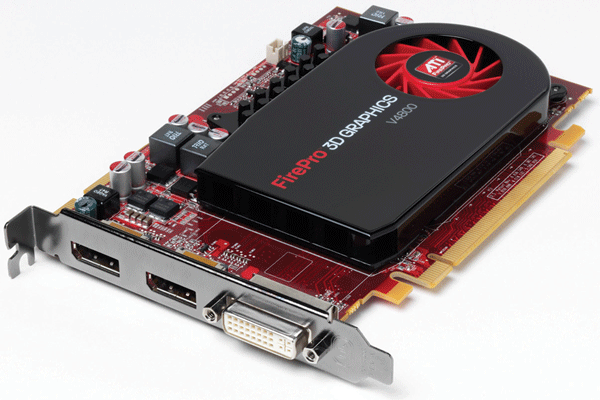 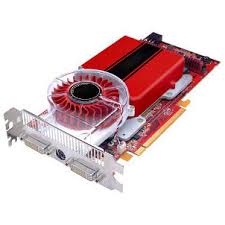 চিত্র দুটিকে কী বলে?
[Speaker Notes: ছবি দেখানোর পর ছাত্রদের জিজ্ঞেস করা যেতে পারে।  এই ছবি দুটোর নাম কী?]
গ্রাফিক্স কার্ড
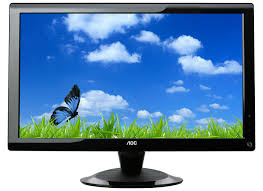 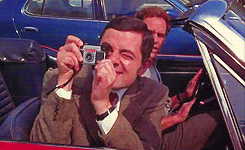 মনিটরে ছবি দেখছি আসলে এই কাজটি করে গ্রাফিক্স কার্ড। এটিকে অনেক সময় ভিডিও কার্ড, ডিসপ্লে কার্ড বা গ্রাফিক্স এডাপ্টার নামে ডাকা হয়।
[Speaker Notes: মনিটরে ছবি দেখছি এই কাজগুরো কোন কার্ড করে তোমরা কী বলতে পারবে?]
গ্রাফিক্স কার্ড
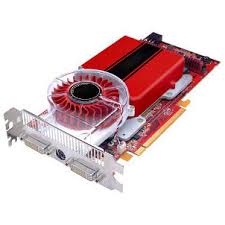 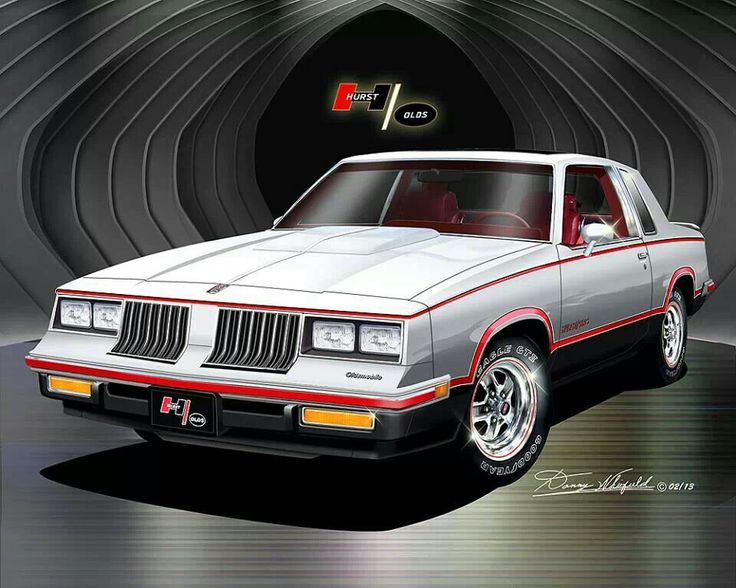 তবে বর্তমানে ত্রিমাত্রিক (3ডি) ছবি দেখাতে সক্ষম গ্রাফিক্স কার্ডও পাওয়া যায়।
সব গ্রাফিক্স কার্ডই আমাদের দ্বিমাত্রিক (২ডি) ছবি দেখাতে পারে।
[Speaker Notes: যে ছবিগুলো একবারে  দুই সাইড দেখা যায় তাকে কী বলে? যে ছবিগুলো একবার তিন সাইড দেখা যায় তাকে কী বলে?]
গ্রাফিক্স কার্ড
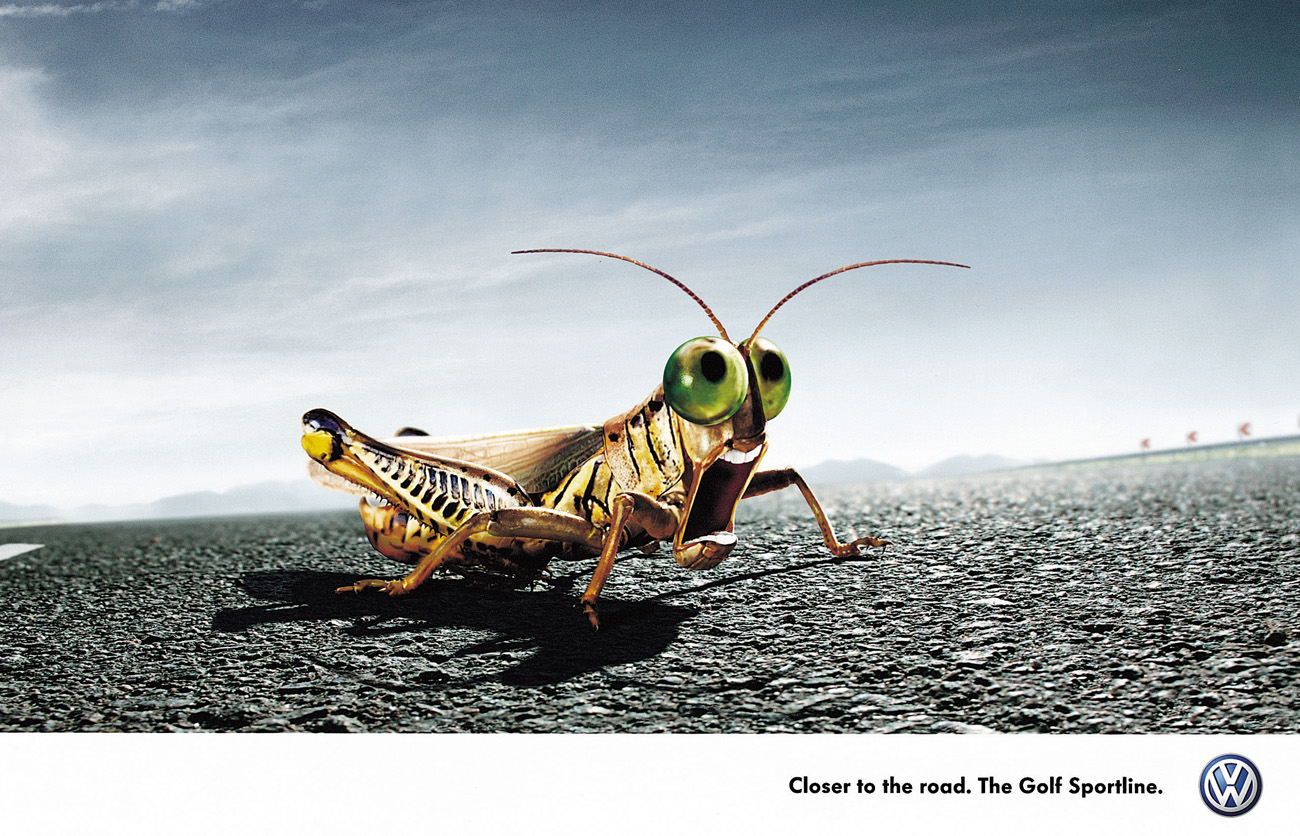 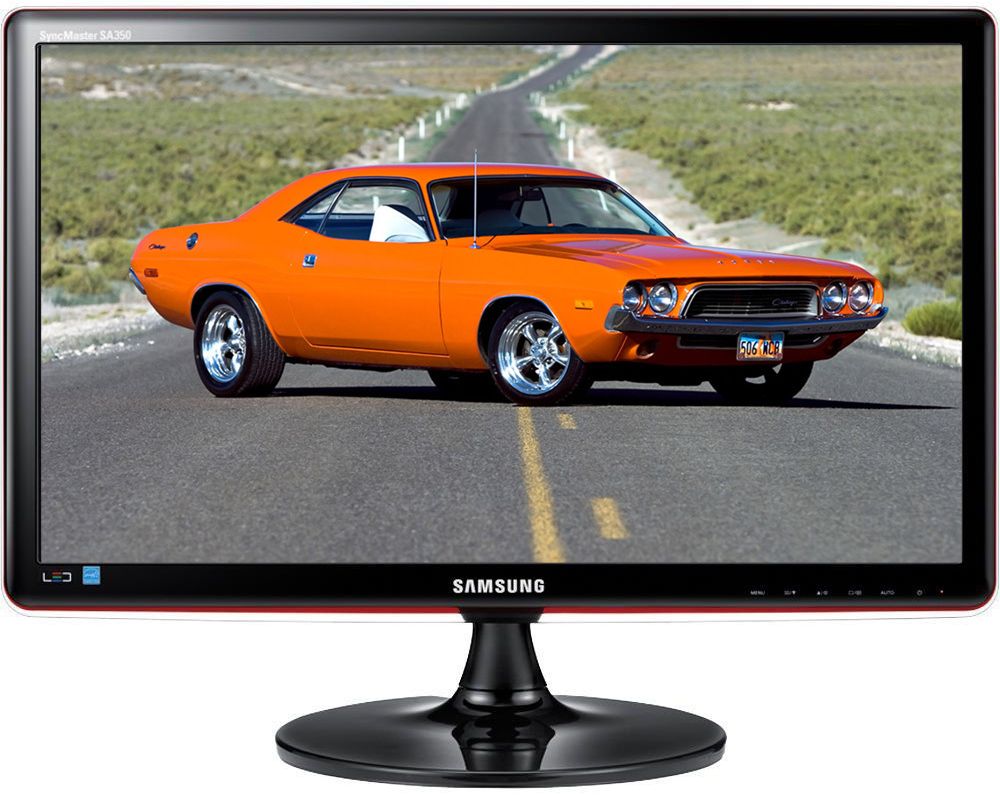 গ্রাফিক্স কার্ডের উন্নতির ফলে জীবন্ত ও বাস্তব ছবি দেখতে পাই।
[Speaker Notes: এই ছবিগুলো দেখ মনে হচ্ছে এইগুলো জীবন্ত তাই না? আসলে এই কাজটি কোন কার্ড করে  তোমরা কি বলতে পারবে?]
গ্রাফিক্স কার্ড
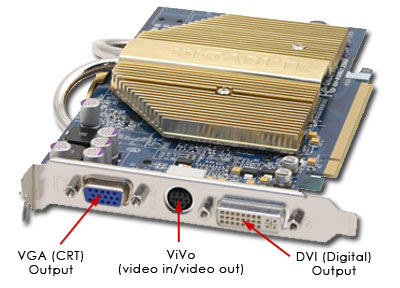 সাউন্ড কার্ডের মতো গ্রাফিক্স কার্ডেও ইনপুট ও আউটপুট কানেক্টর থাকে।
[Speaker Notes: ছবি দেখানোর পর ছাত্রদের জিজ্ঞেস করলে  ভাল হয়?  এই কার্ডের নাম কী?]
জয়স্টিক
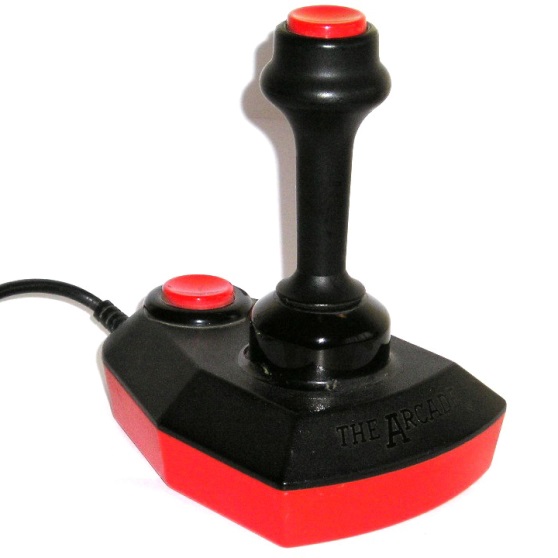 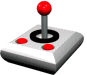 ফলে জয়স্টিকস্ ও অন্যান্য যন্ত্র সংযোগ দেওয়া সম্ভব।
গেমস্ খেলার আলাদা পোর্ট থাকে।
[Speaker Notes: কম্পিউটারে গেম খেলার জন্য  কোন ইনপুট ডিভাইস দরকার? তারপর ছবি দেখালে ভাল হয়।]
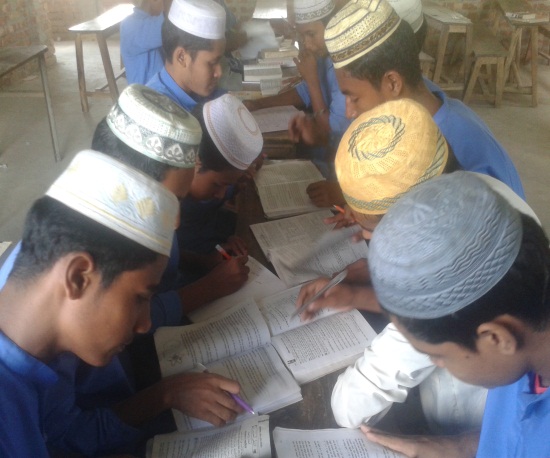 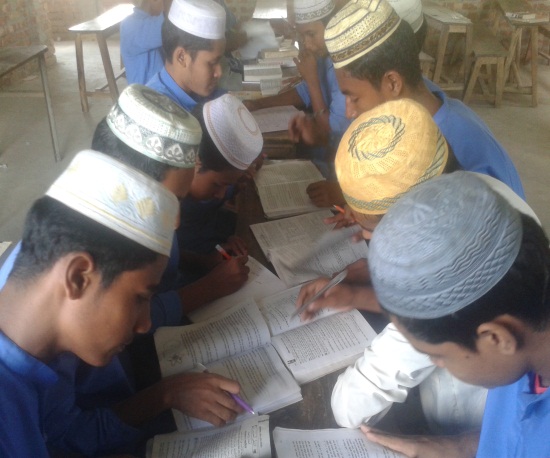 দলগত কাজ
সাউন্ড কার্ড ও গ্রাফিক্স কার্ড ছাড়া আর কী ধরনের আউটপুট কার্ড হলে তোমাদের জন্য সুবিধা হয়? উপস্থাপন কর।
এসো উত্তর মিলিয়ে দেখি
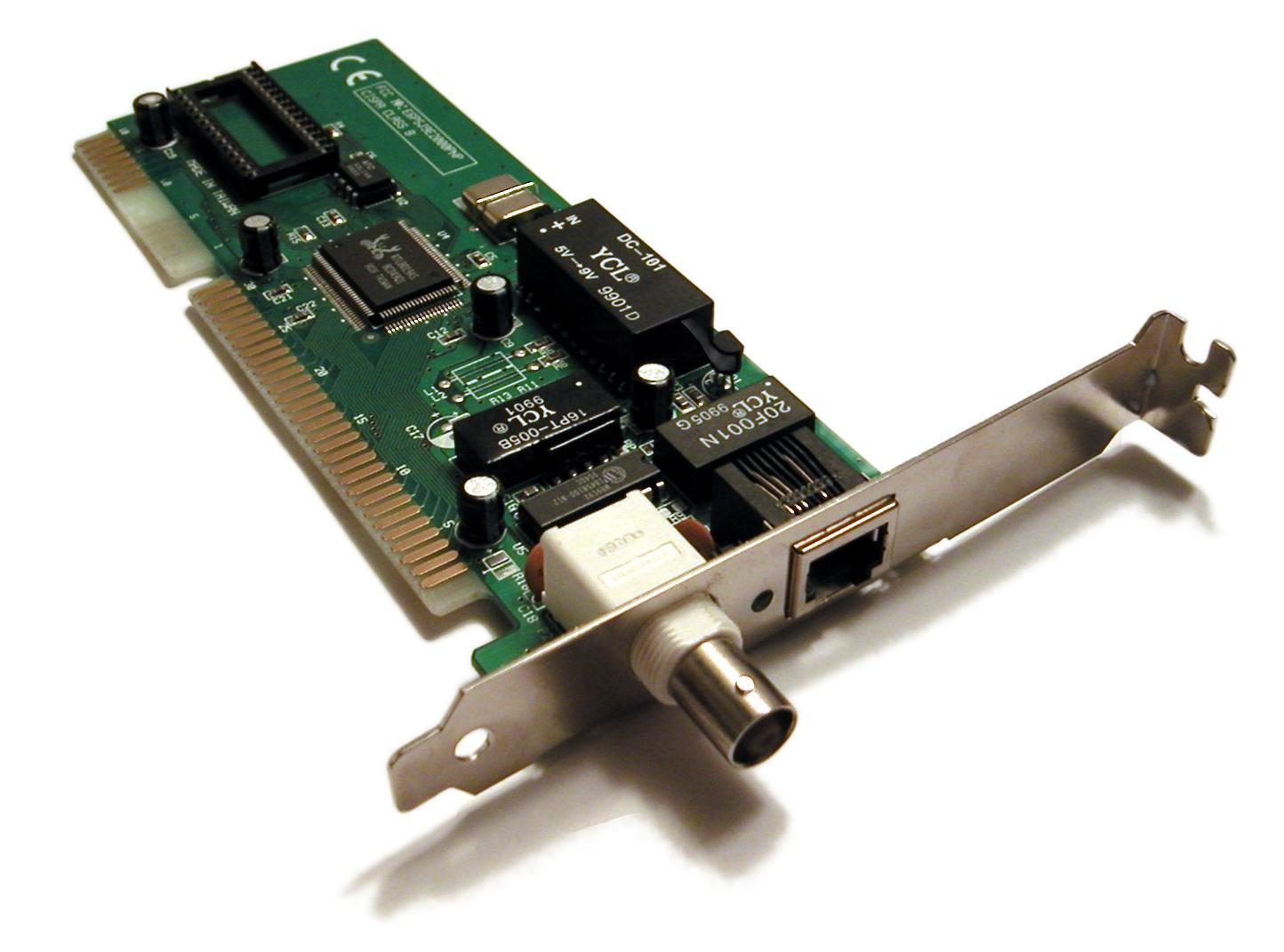 নেটওয়ার্ক কার্ড
মূল্যায়ন
× আবার চেষ্টা কর
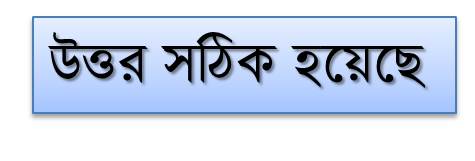 ১। কোনটির মাধ্যমে আমরা গান, চলচ্চিত্র উপভোগ করে থাকি?
(ক) প্রসেসর
(খ) গ্রাফিক্স কার্ড
(গ) সাউন্ড কার্ড
(ঘ) জয়স্টিক
২। কোনটির উন্নতির ফলে জীবন্ত ও বাস্তব ছবি দেখা যায়?
(ক) গ্রাফিক্স কার্ড
(খ) সাউন্ড কার্ড
(গ) প্রসেসর
(ঘ) মনিটর
[Speaker Notes: মূল্যায়নের প্রশ্নে ট্রিগার ব্যবহার করা হয়েছে। অপশনে ক্লিক করলে সঠিক উত্তর জানা যাবে।]
মূল্যায়ন
আবার চেষ্টা কর
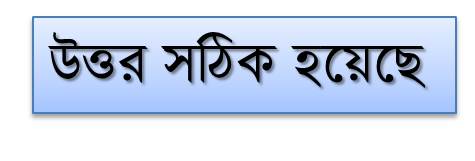 3। সাউন্ড কার্ড কী দিয়ে নিয়ন্ত্রিত হয় ?
(খ) ইনপুট
(ক) আউটপুট
(গ) সফটওয়্যার
(ঘ) গ্রাফিক্স
4। গ্রাফিক্স কার্ডের মাধ্যমে দেখা যায় …
ii. ত্রিমাত্রিক ছবি
iii. চার মাত্রিক ছবি
i. দ্বিমাত্রিক ছবি
নিচের কোনটি সঠিক?
(খ) i ও iii
(ক) i ও ii
(ঘ) i, ii ও iii
(গ) ii ও iii
[Speaker Notes: মূল্যায়নের প্রশ্নে ট্রিগার ব্যবহার করা হয়েছে। অপশনে ক্লিক করলে সঠিক উত্তর জানা যাবে।]
নতুন শিখলাম
ত্রিমাত্রিক
এনালগ
অ্যামপ্লিফায়ার
এডাপ্টার
দ্বিমাত্রিক
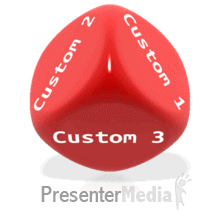 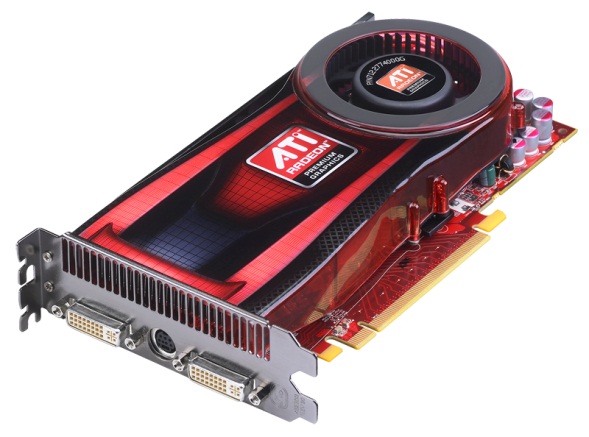 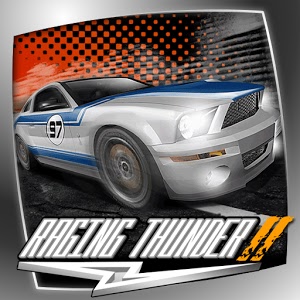 আউটপুট সিগনালকে একটি অ্যামপ্লিফায়ারের সাথে যুক্ত করে হেডফোন
বা স্পিকারের সাহায্যে শব্দ শোনায়।।
বেশিরভাগ সাউন্ড কার্ড ডিজিটাল উপাত্তকে এনালগ শব্দে রূপান্তর করে।
[Speaker Notes: এখানে ট্রিগার ব্যবহার করা হয়েছে। এখানে ট্রিগারগুলো অন অফ এর কাজ করবে।]
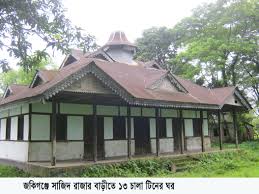 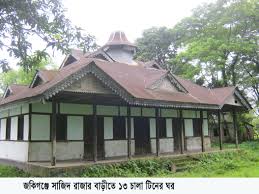 বাড়ির কাজ
সাউন্ড কার্ড ও গ্রাফিক্স কার্ড-এর কাজ ব্যাখ্যা কর।
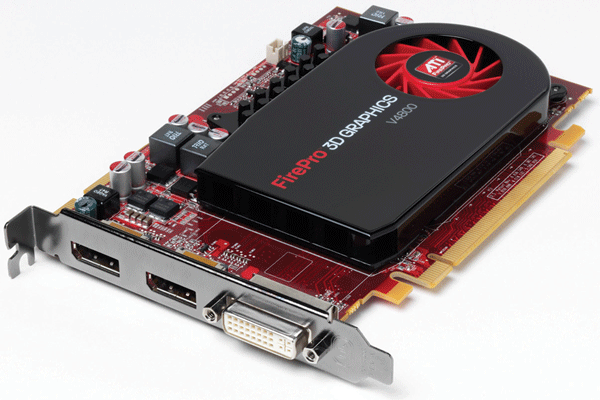 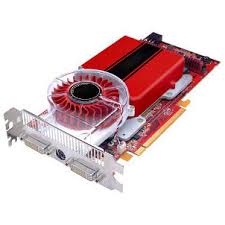 [Speaker Notes: ছাত্র/ছাত্রীরা বাড়ীর কাজ খাতায় লিখছে কি না শিক্ষক পর্যবেক্ষণ করবেন।]
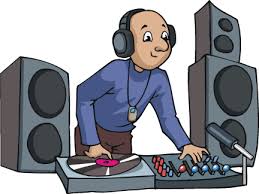 সবাইকে ধন্যবাদ